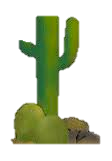 Take Away Maths Homework!
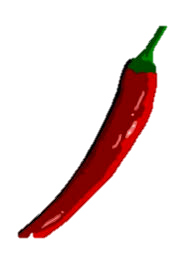 FREX-MEX BBQ
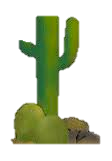 Choose your homework from the menu below:
The Peri-ometer shows the level of difficulty or challenge. You can choose between 4-9 tasks from the Extra Hot to the medium spice. You must practise something from the mild section every few days. Tick the box when you have completed the task and get an adult to sign it. This terms homework is mostly active. These activities can be done at your leisure between Mon 22nd October – Friday 30th Nov. If you have completed any tasks that you want to show your teacher, this can be done on a Friday.
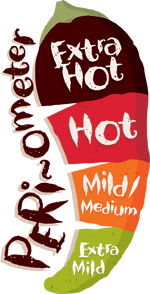 Make up your own maths quiz. Use a separate sheet for answers. Give it to an adult or a friend to do.
Record the price of items in a supermarket. Use your maths skills. You could make up different questions using addition, subtraction, ordering and word problems.
Answer a maths problem on our blog.
https://blogs.glowscotland.org.uk/cl/missgarner/
Roll 3 dice. Add up the totals. Write down how many odd numbers you can make. Then how many even number.
Whilst out walking or in the car look for as many road signs, posters and objects in shop windows. Can you name the shapes(2D and 3D) and discuss with an adult. Sides, corners, edges.
Traffic Survey- Whilst out a walk or in the car record the different vehicles you have seen using tally marks. E.g. car =  lll, bus = llll
Choose one of our topic maths challenges. This will be linked to our Lego topic. Ask the teacher for this.
Practise skip counting in 10’s, 2’s or 5’s with numbers between 0-100 or beyond if you can.
Practise skip counting in 1’s with numbers 0-100 or beyond if you can. Backwards and forwards from any given number.
Practise doubling and halving. Eg double 1= 2
Double 2=4
Double 10=20
Half of 10=5 and so on.
Can you remember the near double rule?